Hartelijk welkom bij de Nederlandse Bridge Academie
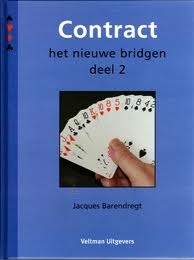 Hoofdstuk 10

Troef
Contract 2 hst 10
1
♠ H6
	♥ H64
	♦ H7542
	♣ 972
♦V
	♠ AVB953
	♥ A83
	♦ 8
	♣ AV6
Zuid speelt 4♠. 

West start met ♦V.
Je probeert ♦H maar oost speelt ♦A en vervolgt met ruiten.
N   
W  O 
Z
Contract 2 hst 10
2
♠ H6
	♥ 864
	♦ H7542
	♣ 972
♦V
	♠ AVB953
	♥ AH3
	♦ 8
	♣ AV6
Zuid speelt 4♠. 

West start met ♦V.
Je probeert ♦H, maar oost speelt ♦A en vervolgt met ruiten.
N   
W  O 
Z
Contract 2 hst 10
3
♠ H64
	♥ HV4
	♦ A7542
	♣ H7
♦H
      ♠ AVB953
	♥ A8
	♦ 863
	♣ A6
Zuid speelt 6♠. 

West start met ♦H.
N   
W  O 
Z
Contract 2 hst 10
4
♠ H64
	♥ HV4
	♦ A7542
	♣ H7
♦H
      ♠ VB109753
	♥ A8
	♦ 83
	♣ A6
Zuid speelt 6♠. 

West start met ♦H.
N   
W  O 
Z
Contract 2 hst 10
5
♠ H64
	♥ HV4
	♦ A7542
	♣ H7
♣V
      ♠ VB10953
	♥ B8
	♦ 863
	♣ A6
Zuid speelt 4♠. 

West start met ♣V.
N   
W  O 
Z
Contract 2 hst 10
6
♠ 9743
	♥ 642
	♦ HV3
	♣ A75
♥H
      ♠ HVB862
	♥ A5
	♦ A4
	♣ HV2
Zuid speelt 6♠. 

West start met ♥H.
N   
W  O 
Z
Contract 2 hst 10
7
♠ A43
	♥ 76
	♦ A732
	♣ 9765
♣V
      ♠ HVB86
	♥ A53
	♦ 965
	♣ AH
Zuid speelt 4♠. 

West start met ♣V.
N   
W  O 
Z
Contract 2 hst 10
8